ГБОУ  ООШ № 6 Структурное  подразделение детский сад «Ёжик»
Автор: воспитатель Морозова И.В.
Прогулка в лес
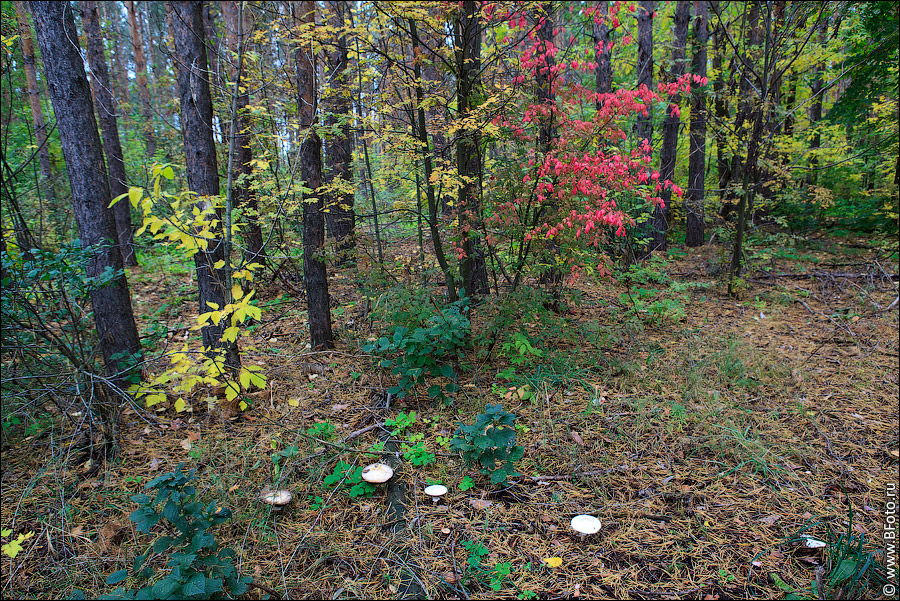 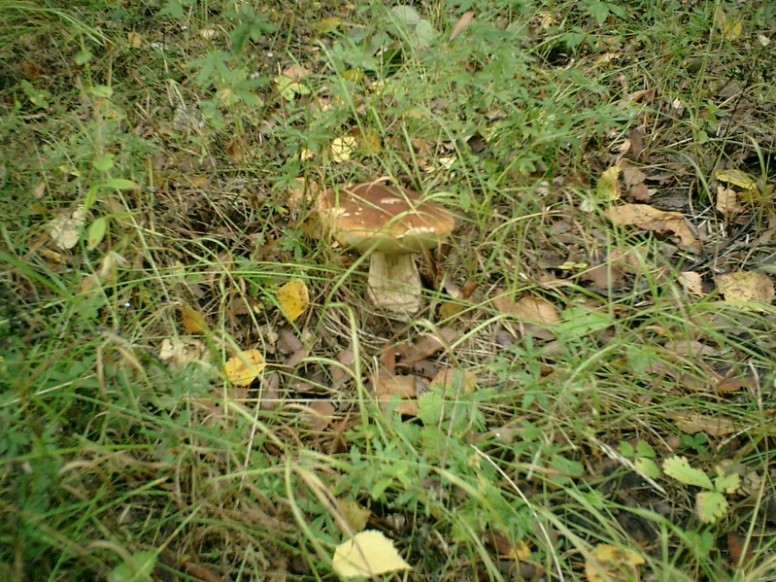 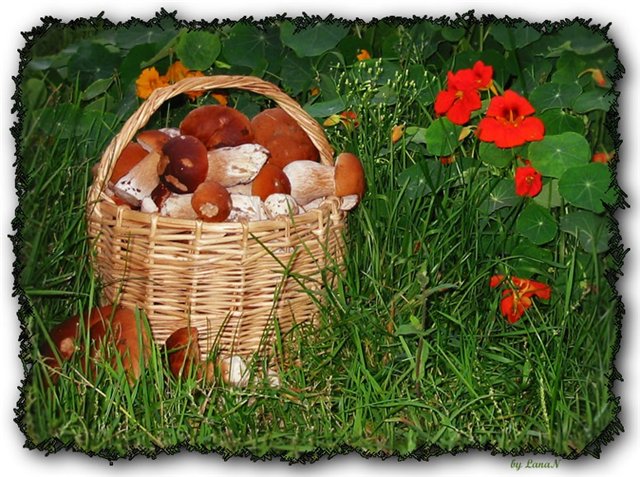 на поляне
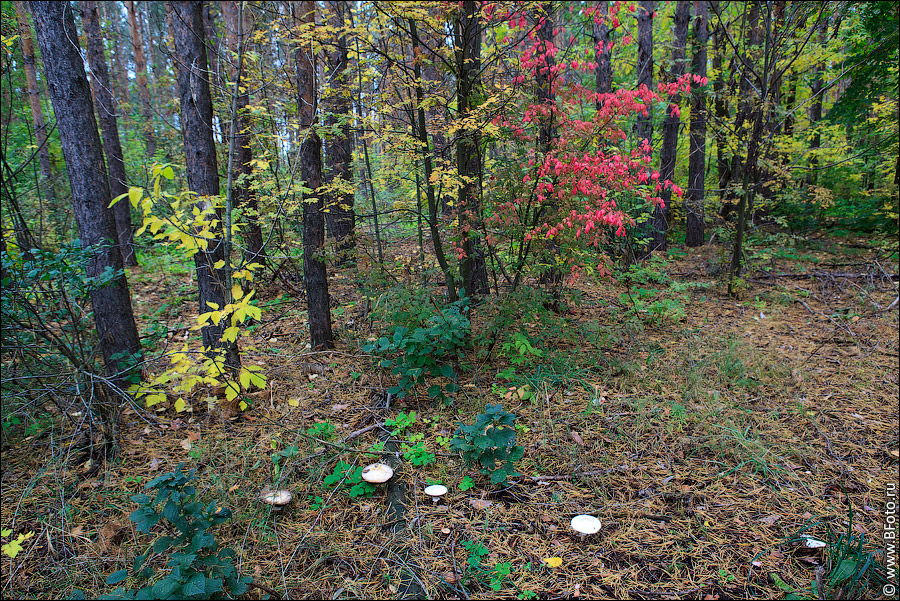 Грибы растут
В ЛЕСУ
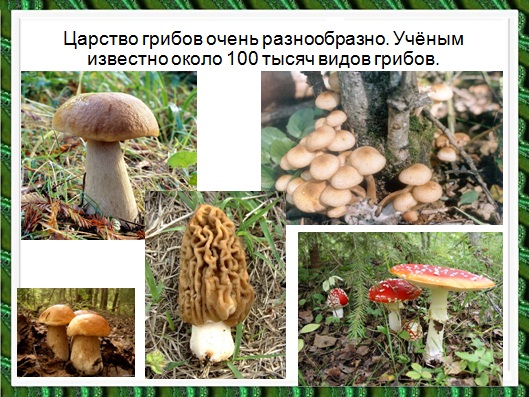 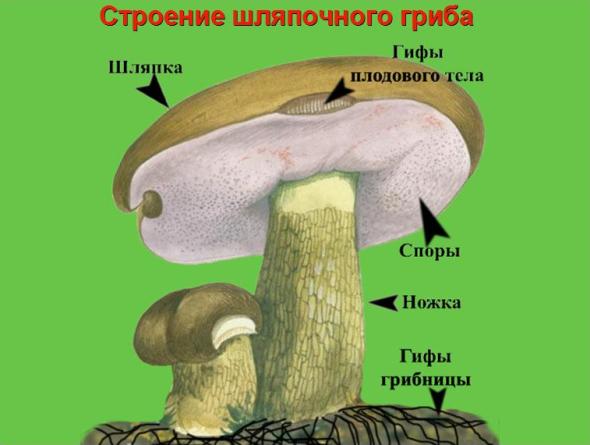 Грибники
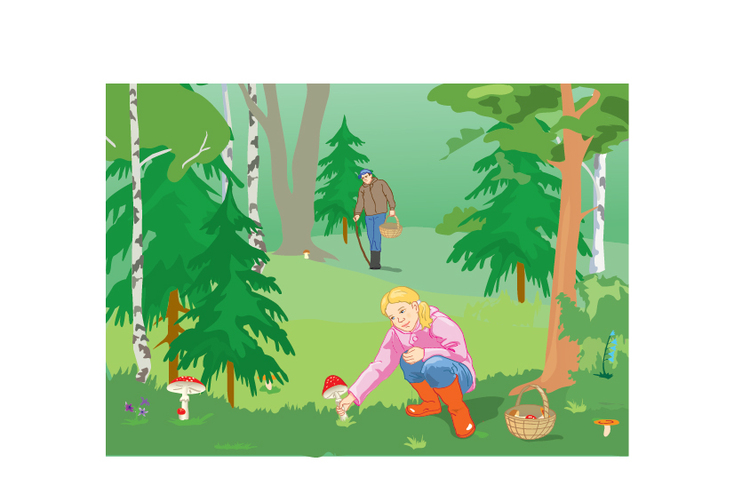 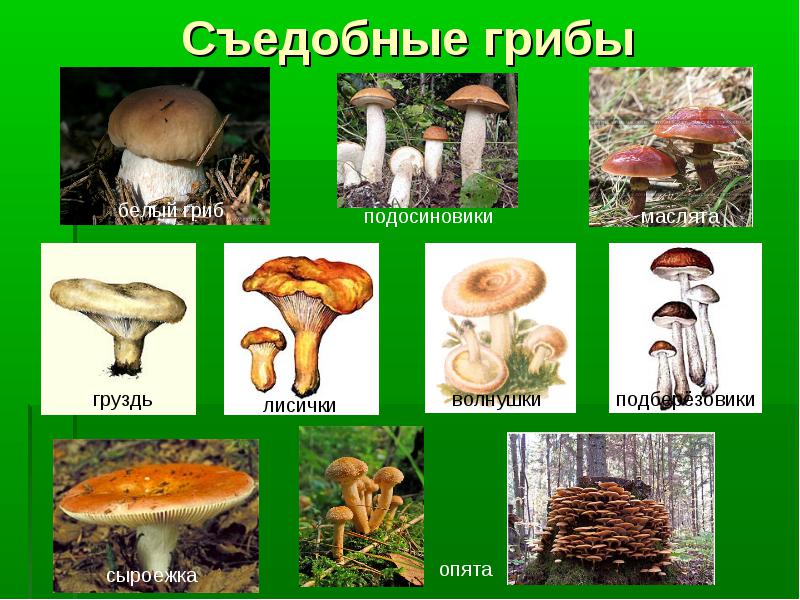 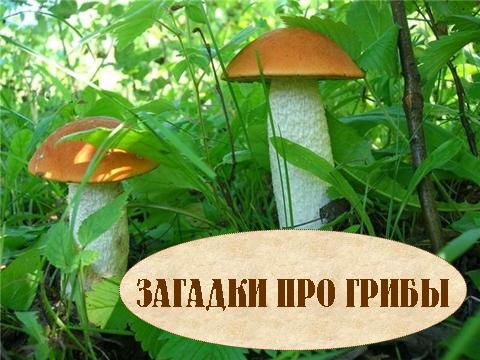 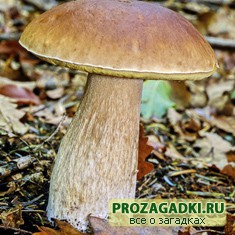 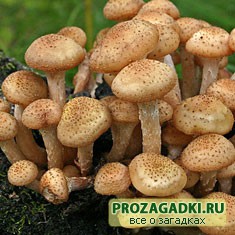 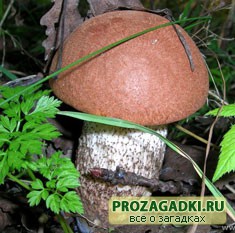 Коренастый, в шляпе новой  Гриб в бору растёт сосновом.  Рады бабушка и дед:  – Будет праздничный обед!  Ой, схватили белки вмиг  Этот белый...
 (Боровик)
Что за гриб стоит на кочкеВ красном бархатном платочке?Ответ: Подосиновик
На пеньке сидят братишки.
 Все - в веснушках шалунишки.
 Эти дружные ребята
 Называются ...
 (опята)
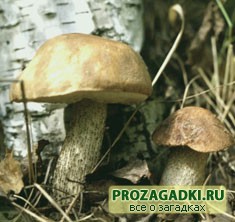 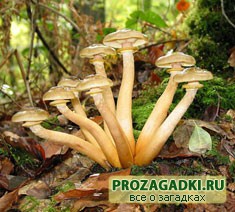 В роще у березкиПовстречались тезки!Ответ: Подберезовики
Нет грибов дружней, чем эти, -Знают взрослые и дети, -На пеньках растут в лесу,Как веснушки на носу.Ответ: Опенки
«Собери в корзинку съедобные грибы»
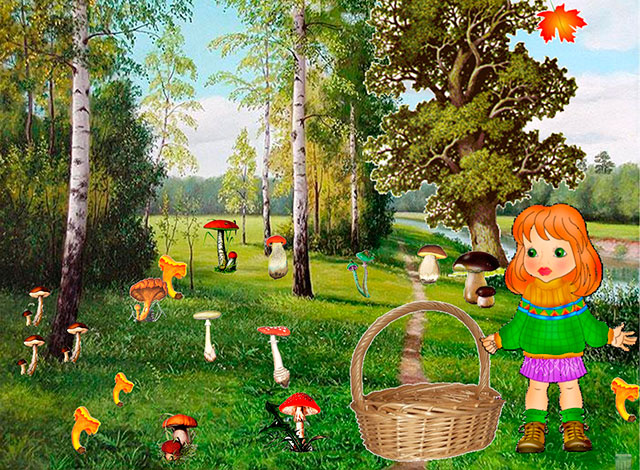 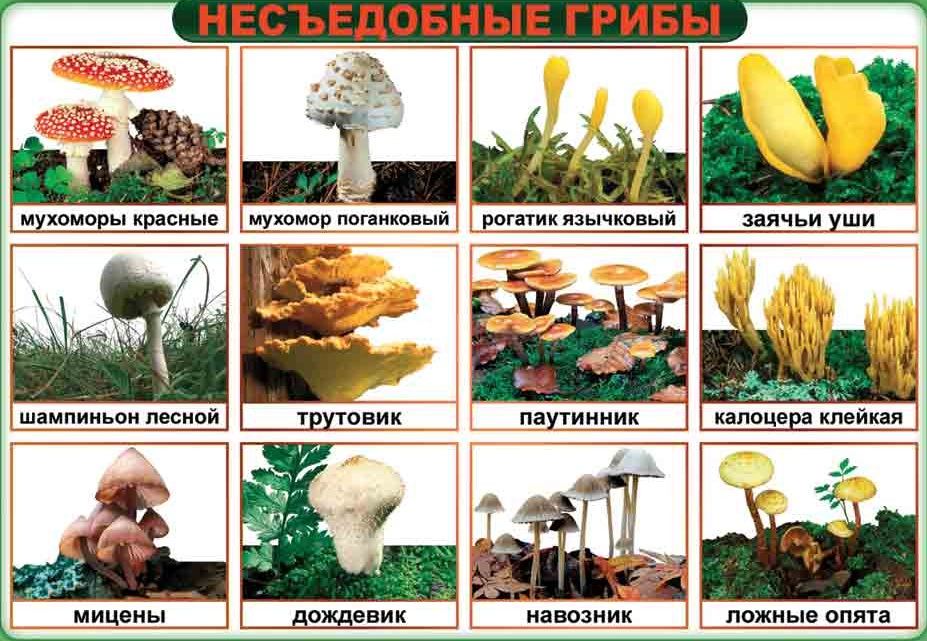 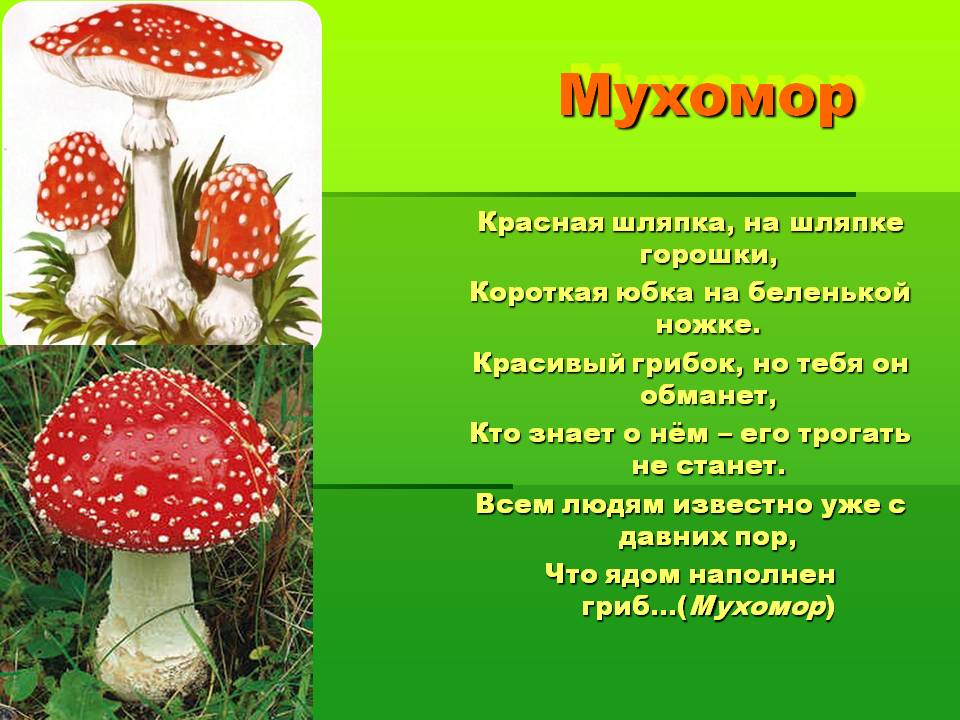 «Найди  несъедобные  грибы»
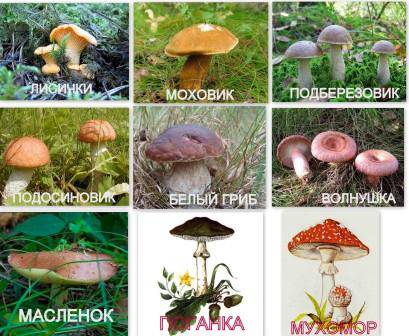 Правила 
сбора грибов
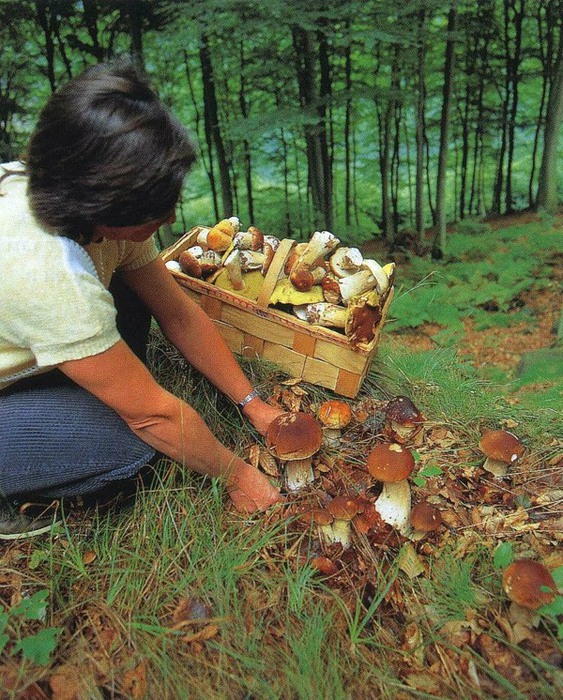 Не трогай незнакомый гриб.
Срезай гриб аккуратно , ножиком.
Не вырывай гриб с грибницей.
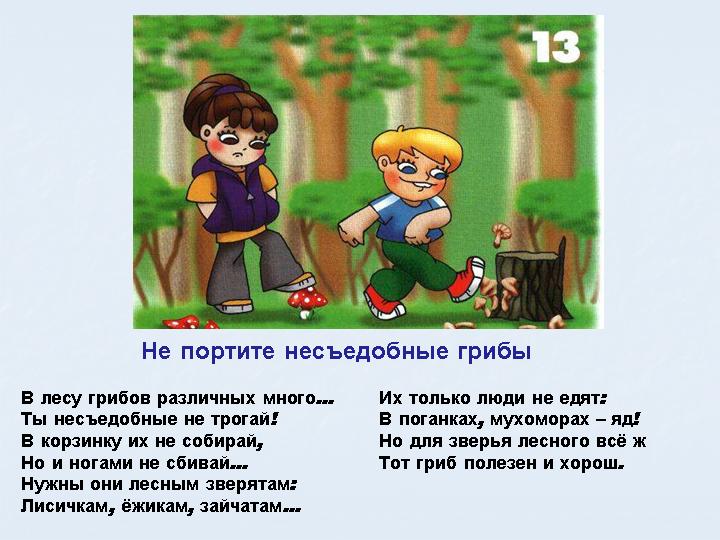 ОПИШИТЕ  ЯДОВИТЫЙ  ГРИБ
СПАСИБО ЗА ВНИМАНИЕ!
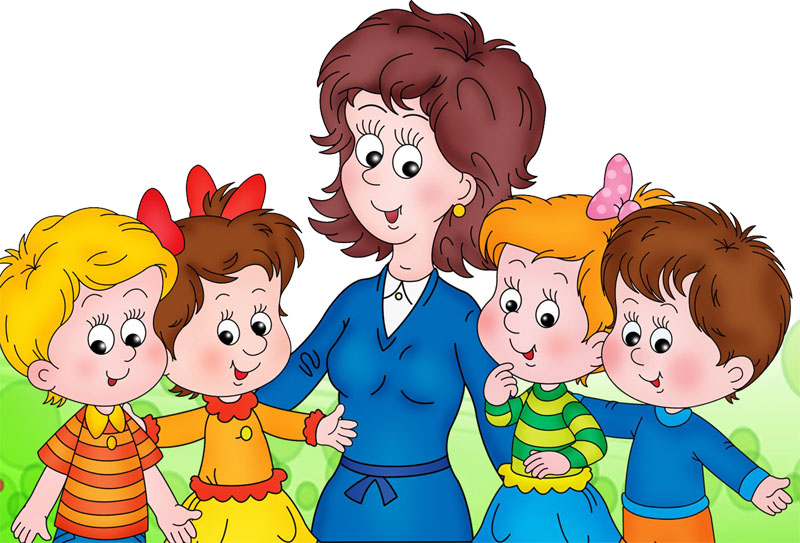